БИОАКТИВНАЯ ДОБАВКА ДЛЯ ВОССТАНОВЛЕНИЯ ТРЕЩИН В ЦЕМЕНТНЫХ МАТЕРИАЛАХ
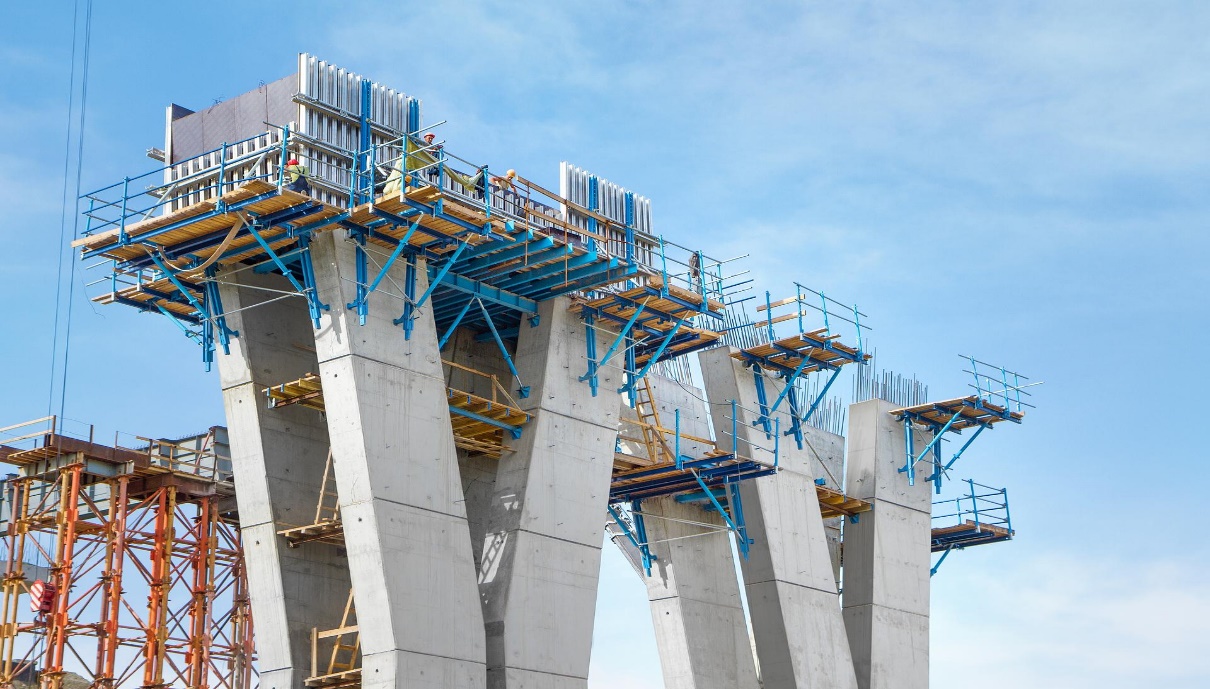 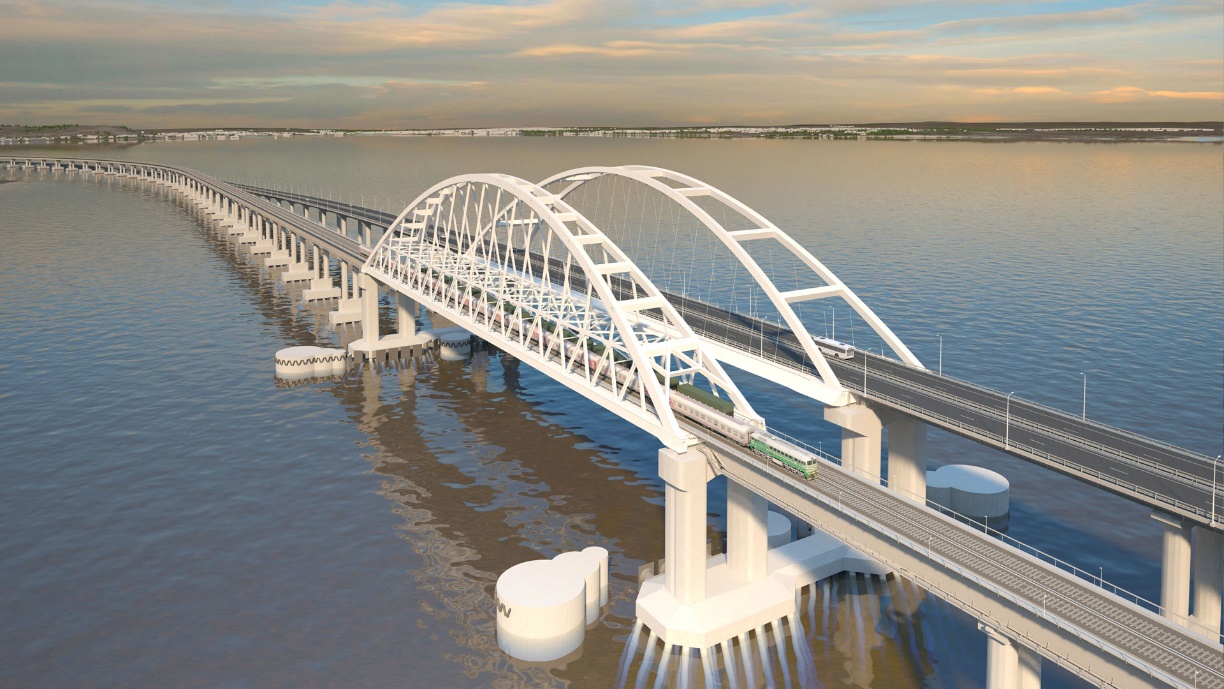 1
НЕОБХОДИМОСТЬ ПРОВЕДЕНИЯ НИР
Механизм разрушения вследствие морозной агрессии
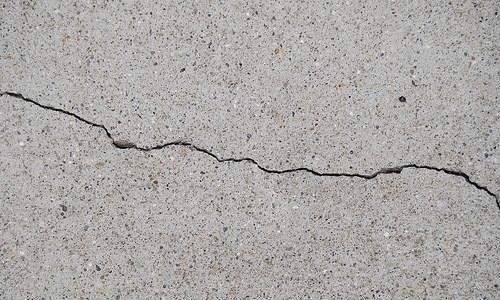 Сначала трещины допустимого размера и капиллярные поры заполняются водой.При достижении воды 0°C, она скачкообразно расширяется. В итоге объём воды увеличивается примерно на 10% . В порах и трещинах появляется давление, которое раскрывает трещину и способствует дальнейшему разрушению.
2
НАУЧНАЯ НОВИЗНА, ПРЕДЛАГАЕМЫХ РЕШЕНИЙ В ПРОЕКТЕ
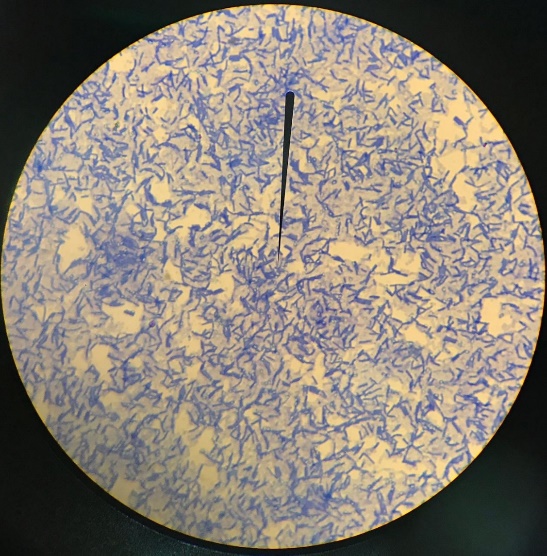 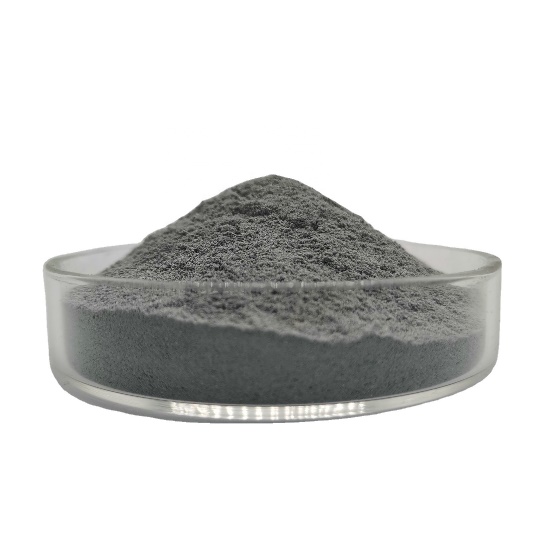 +
Управление структурой кальцита для получения наименьшей проницаемости за счет совмещения пуццолановых и биоактивных добавок, что позволит повысить степень и скорость кристаллизации залечивающего трещину агента.
Биодобавка
(Bacillus subtilis)
Пуццолановый компонент
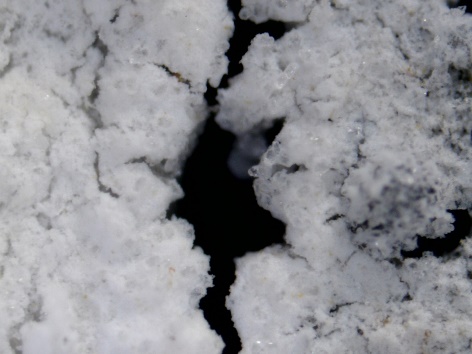 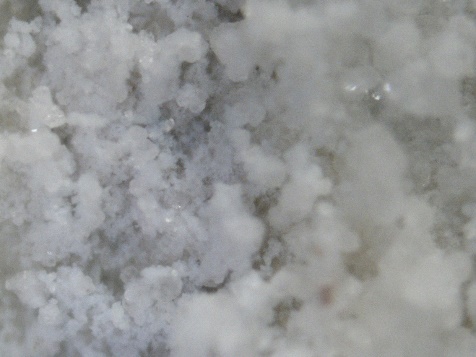 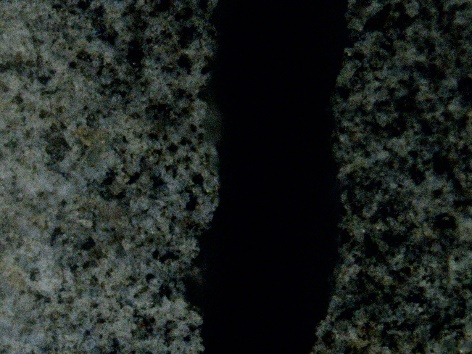 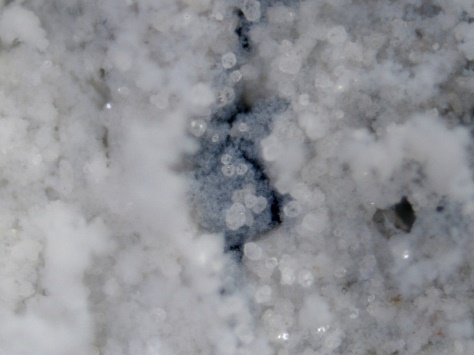 Исходный образец
2 цикла
6 циклов
9 циклов
3
Bacillus subtilis
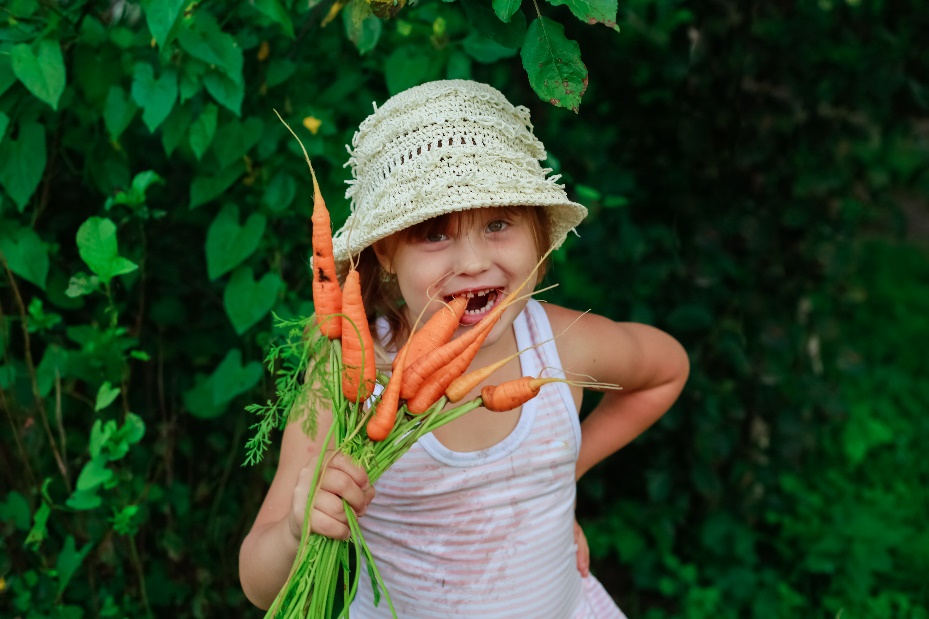 Согласно санитарно-эпидемиологическомим правилам СП 1.3.2322-08 «Безопасность работы с микроорганизмами III - IV групп патогенности (опасности) и возбудителями паразитарных болезней»  не относится к патогенным для человека микроорганизмам.
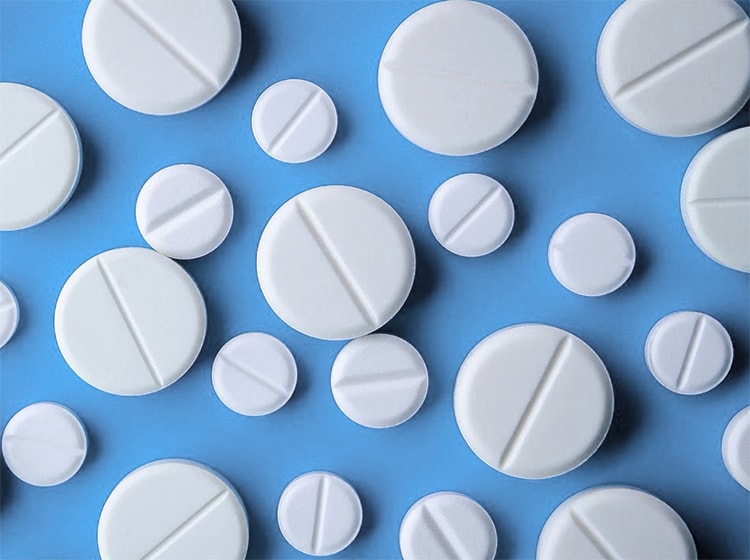 Bacillus subtilis или «сенная палочка» безопасны для человека и повсеместно распространены в почве. Микроорганизмы изучены и широко используются в медицинедля профилактик желудочно-кишечного тракта и лечения некоторых инфекций.
4
Механизмы самовосстановления трещин
Восстановление происходит из-за цикличной смены условий среды. Сначала конструкция находится в воде, а затем на воздухе.
Самостоятельный процесс восстановления бетона
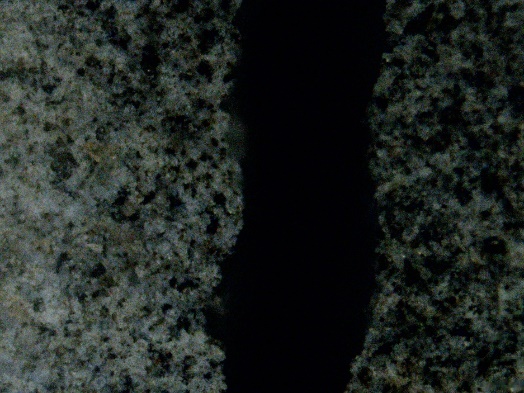 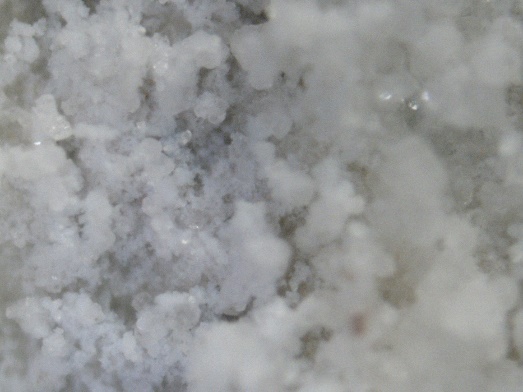 Ca(OH)2+CO2CaCO3+H2O
Не менее 3 месяцев
Главным недостатком является превращение портландита в кальцит. Это понижает щелочность, что приводит к разрушению цементного камня и возникновению в бетоне коррозии 1 вида.

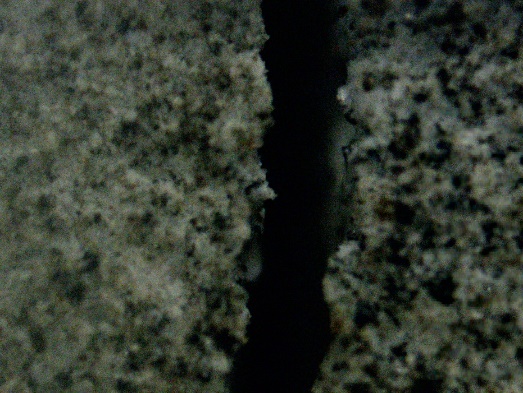 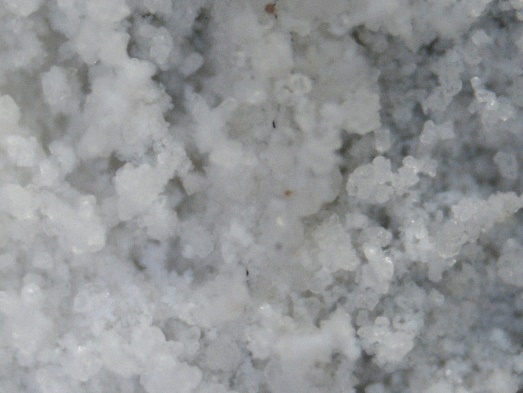 5
Механизмы самовосстановления трещин
Bacillus subtilis + C6H10CaO6+  O2        (Бактерии)             (Лактат кальция)  CaCO3      +     Bacillus subtilis
процесс восстановления за счет биологически активного агента
(Залечивающий агент)
pH бетона ~ 12  Bacillus subtilis погибаютpH бетона ~ 9-10  эффективное восстановление трещины
Пуццолановые смеси создают благоприятную для жизнедеятельности бактерий среду.Использование биодобавки позволит закрыть трещины за меньший промежуток времени без деградации бетона.
Менее месяца
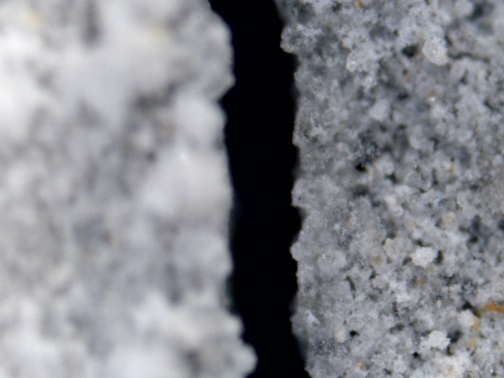 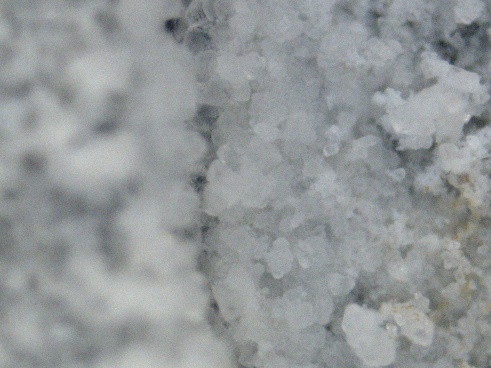 
6
Цель и задачи проекта
Задачи:1) Разработка методики гранулирования бактериальной добавки, с целью получить частицы необходимого размера и прочности для дальнейшего добавления в бетонную смесь.
ЦЕЛЬ:Разработать комплексную добавку в бетон для увеличения сроков службы и повышения морозостойкости железобетонных конструкций.
2) Определение влияния среды, в которой находится материал на эффективность процесса самовосстановления.
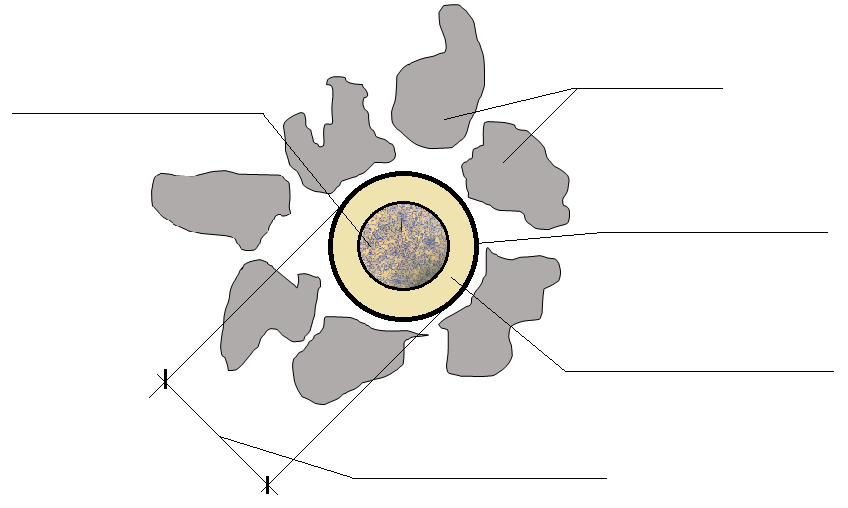 Пуццолана
Бактерии
3) Разработка оптимальных составов бетонной смеси для повышения эффективности действия биодобавки.
Защитная оболочка
4) Оценка эффекта увеличения долговечности бетона с биодобавкой и выбор наиболее эффективного состава.
Лактат кальция
~ 0.05 – 0.3 мм
7
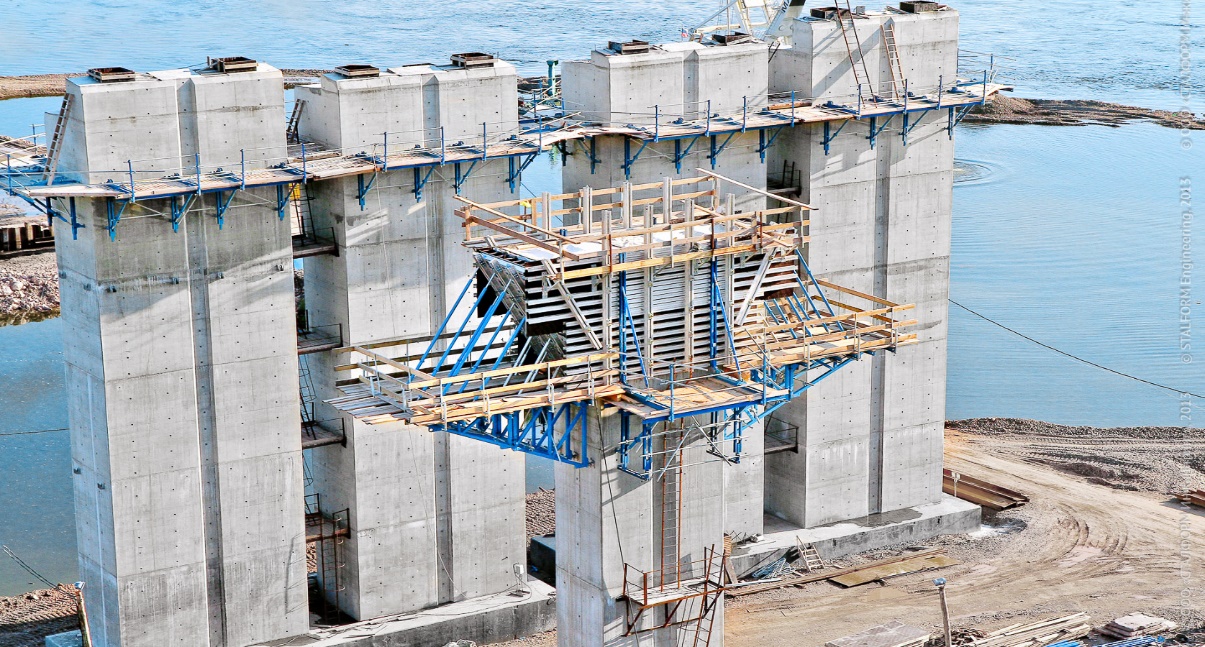 Назначение научно-технического продукта
Область применения, потребители.
Комплексная добавка разрабатывается для повышения долговечности железобетонных конструкций, эксплуатирующихся в среде переменной влажности. Область применения - мостовые конструкции, причалы, набережные, фундаменты и т.п. Потребителем продукта являются строительные организации, производства железобетонных конструкций и производители товарного бетона.
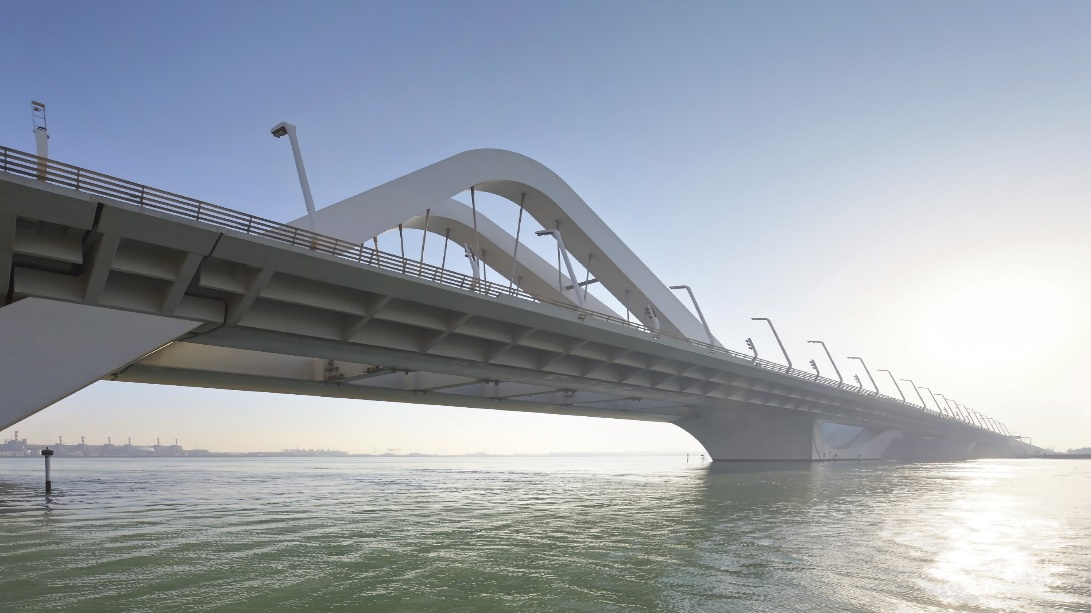 8
Спасибо за внимание!
Биоактивная добавка для восстановления трещин в цементных материалах
Кафедра: Строительные материалы и изделия
Исполнитель: Горбачевских Кирилл Алексеевич, АС-456
Научный руководитель: д.т.н. проф. Черных Т.Н.
9
9